タロットカード占い
献血が終わられた方を対象に、
タロットカード占いを実施します。
ご興味のある方は是非どうぞ！
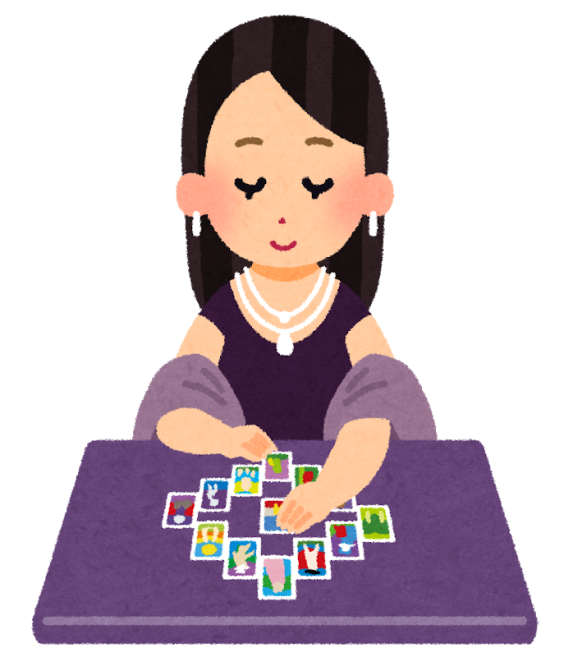 実施日　　11月　12日（火）
受付時間　１４：００～１６：３０
おひとり様　約１５分
献血後にご案内いたします
柏献血ルーム
実施者　ZAKI